Inv. Species – Plants I ii
Lecture 5
Common Teasel Dipsacus fullonum
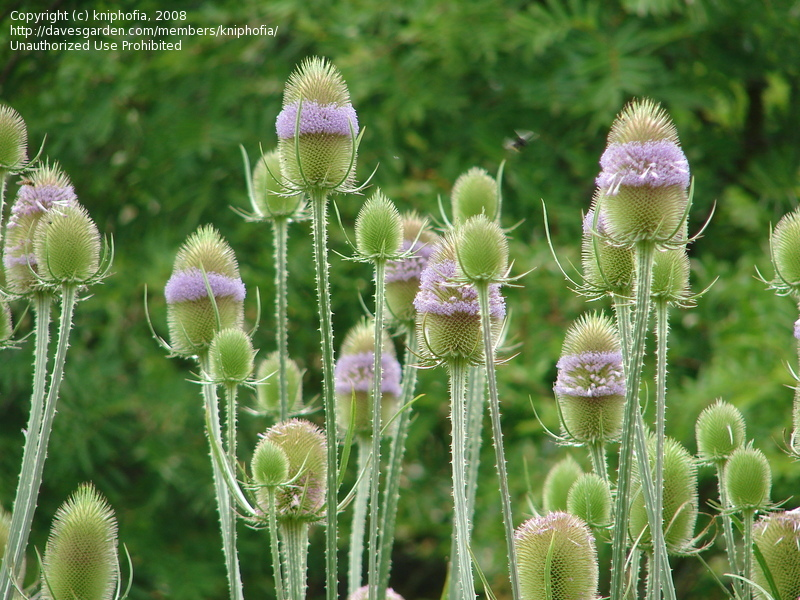 Has purple-pink prickly thingies on top

Found in Michigan
Crowds out native species
Fairly easy to control
We either dig them up or apply herbicides
Dalmatian Toadflax Linaria dalmatica
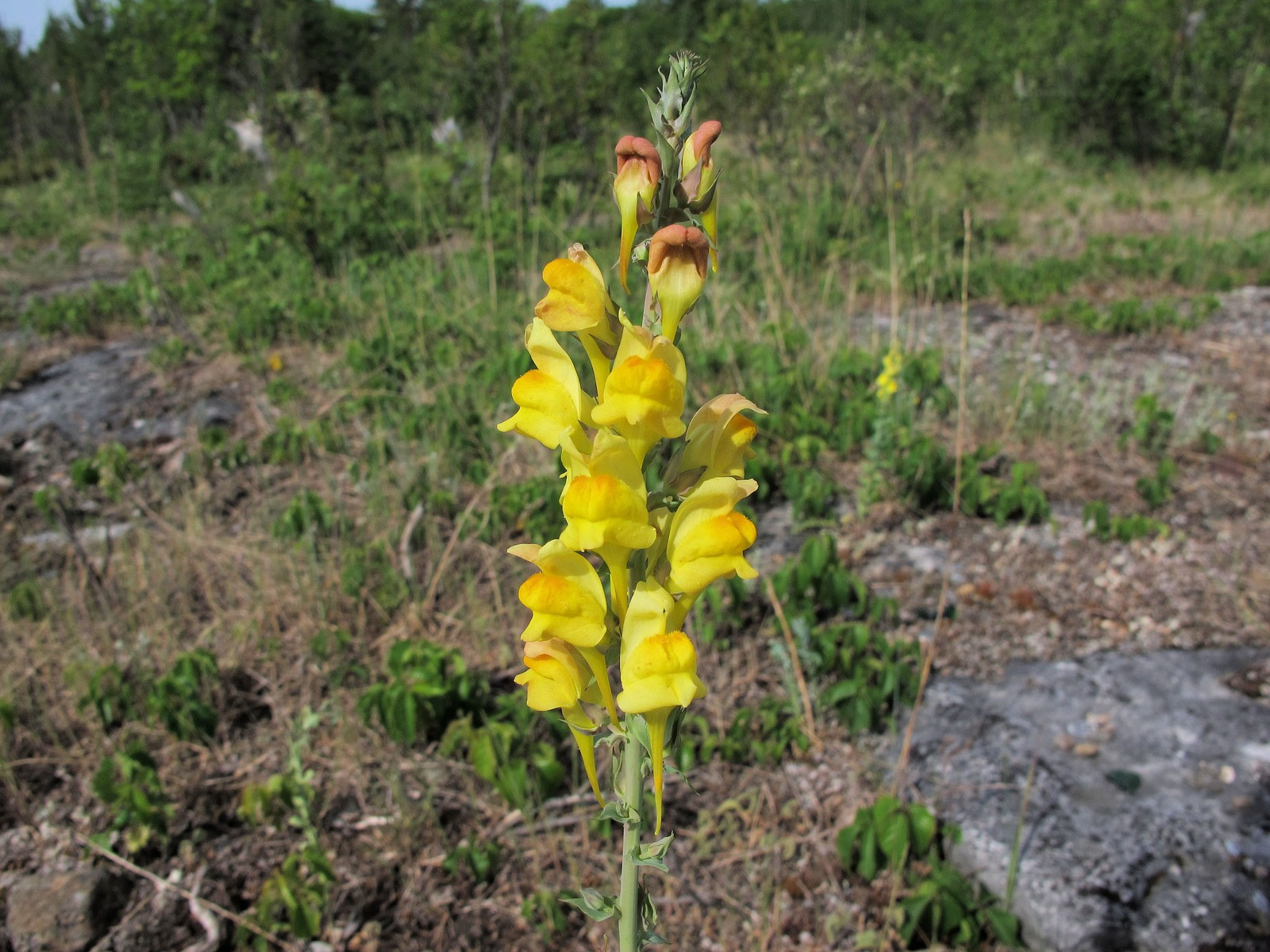 Notable for its bright yellow flowers


Found in Michigan
Introduced for aesthetic reasons and to use for dye
Crowds out native species
Controls are biological such as moths
Diffuse Knapweed Centaurea diffusa
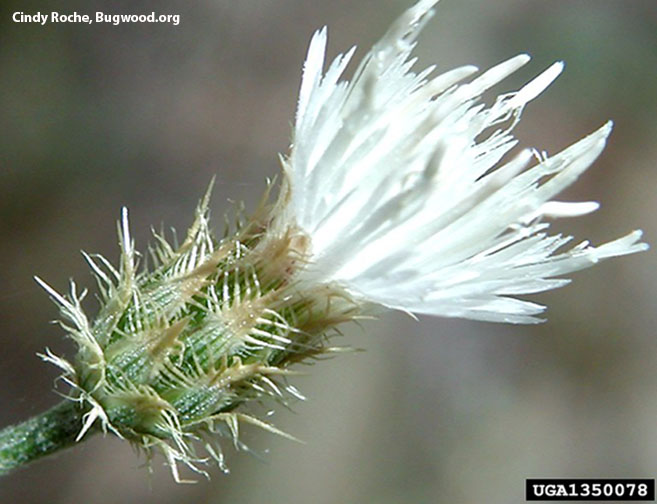 Creepy/spiky looking
White or pink, urn-shaped flowers

Found in Michigan
Introduced through contaminated seed shipments
Crowds out native species
Controls include all of biological, manual and chemical
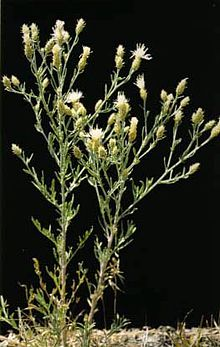 Downy Brome Bromus tectorum
Found in every state
Introduced through contaminated shipments
Downy Brome has been found to be very 
   responsive to atmospheric CO2 levels
Controls are generally a combination of:
Chemical controls
Careful farming practices
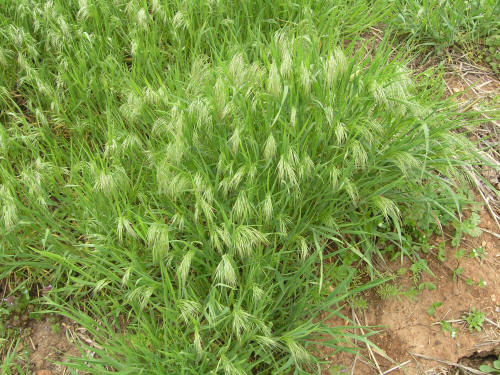 Fig Buttercup Ficaria verna
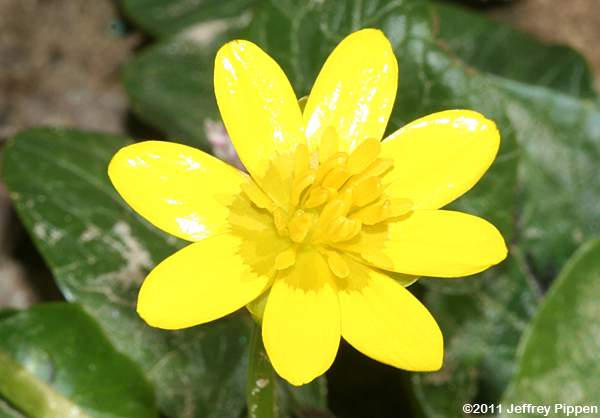 Simple bright yellow flowers


Found in Michigan
Introduced for aesthetic purposes
Crowds out native species
Controls are limited to manual for small scale and chemical for larger scale
Garlic Mustard Alliaria petiolata
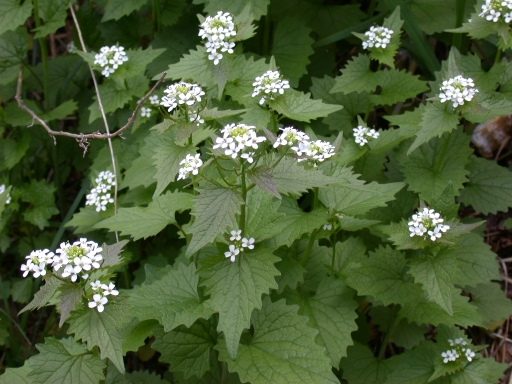 Flowers form in white button-like clusters

Found in Michigan
Introduced for food and medicinal use
Crowds out native species
Controls are manual and chemical
Giant Hogweed Heracleum mantegazzianum
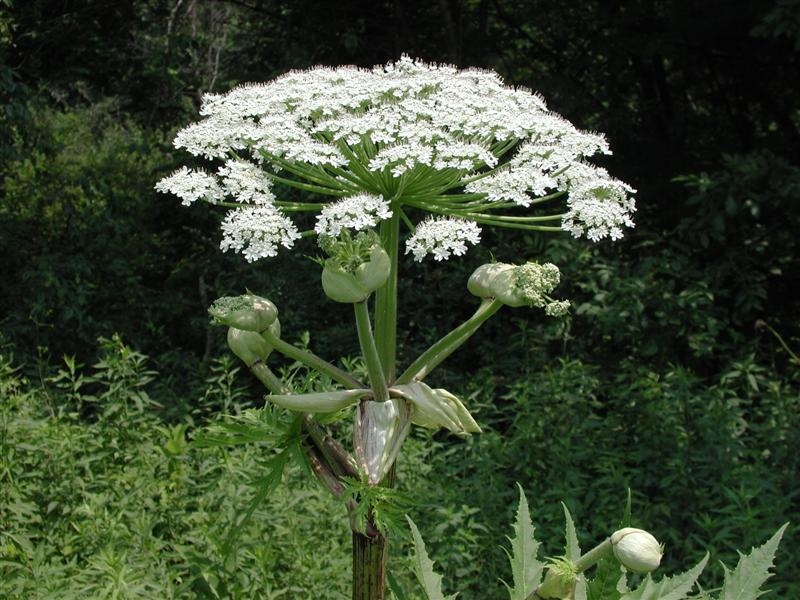 Holds several clusters of white flowers
   above a single green stalk

Found in Michigan
Introduced for aesthetic reasons
Crowds out native species
Produced a toxic sap which can cause blindness
Controls are only cultural and manual